LA ATENCIÓN
La atención es un proceso psicológico básico e indispensable para el procesamiento de la información de cualquier modalidad (imágenes, palabras, sonidos, olores, etc.) y para la realización de cualquier actividad.
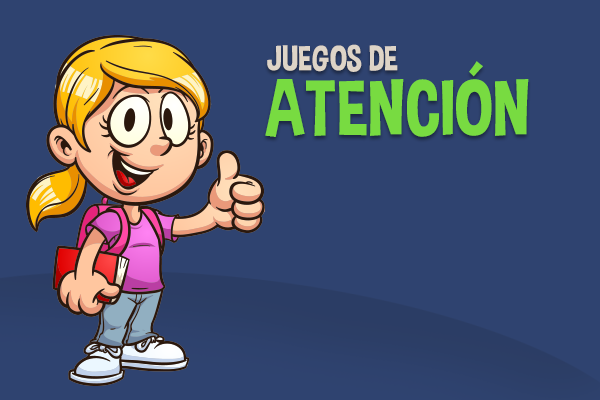 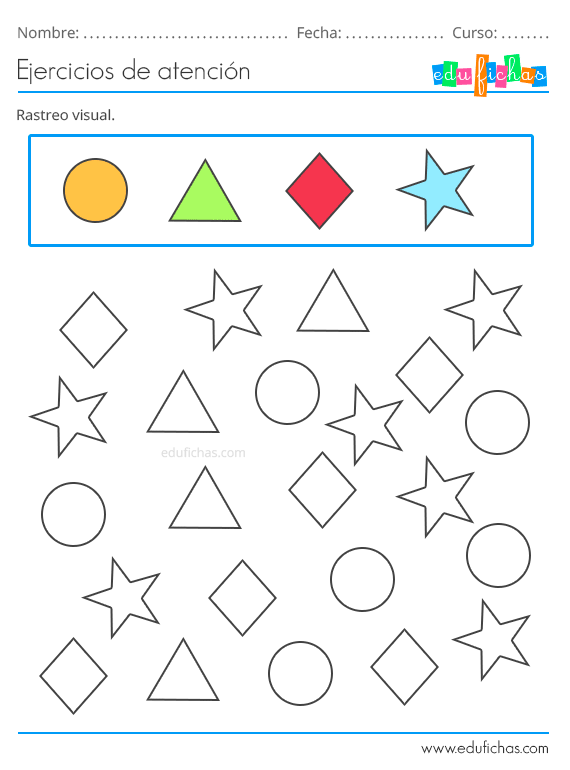 Su función es seleccionar del entorno los estímulos que son relevantes para llevar a cabo una acción y alcanzar unos objetivos (Ríos-Lago et al., 2007).
Ayuda, facilita y participa en todos los procesos cognitivos superiores (Londoño, 2009). Es un proceso activo, no estático (Luria, 1984), que depende de los intereses, expectativas y experiencias previas del sujeto, por lo que exige una alta implicación conductual y emocional por parte del individuo.
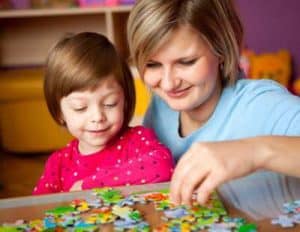 La motivación: bases fundamentales tiene un papel relevante en la capacidad atencional ya que impulsa nuestra conducta según los objetivos, intenciones, expectativas y/o premios que se quieran conseguir (Garrido, 2000).
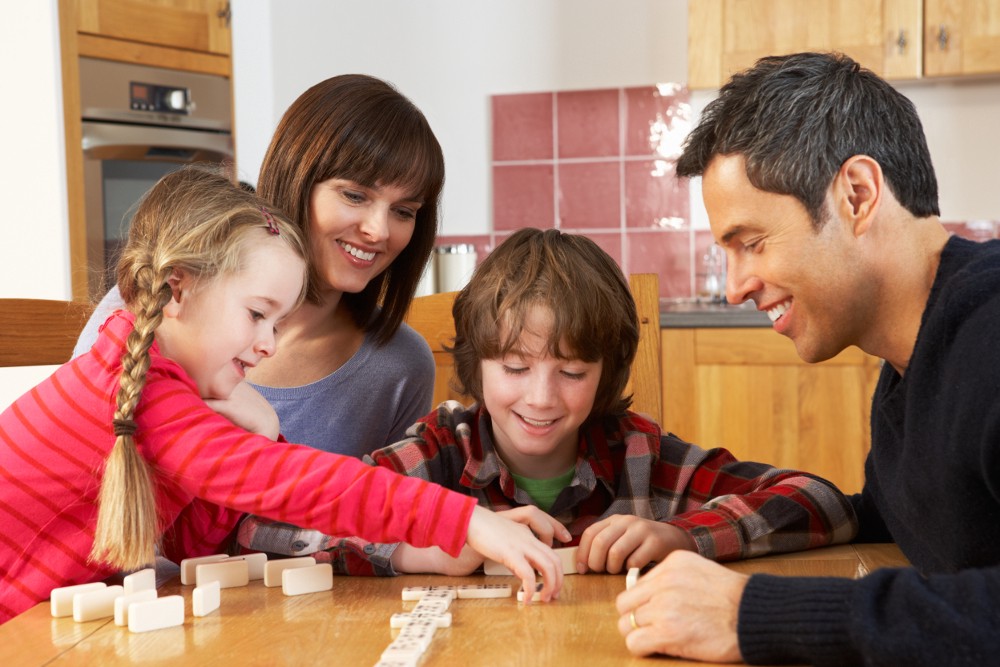 No es un proceso unitario sino un conjunto de diferentes mecanismos que trabajan de forma coordinada. Se trata, pues, de un sistema complejo de subprocesos específicos que incluye percepción selectiva y dirigida, interés por una fuente particular de estimulación y esfuerzo o concentración sobre una tarea para poder realizarla lo mejor posible, así como memoria a corto y largo plazo.
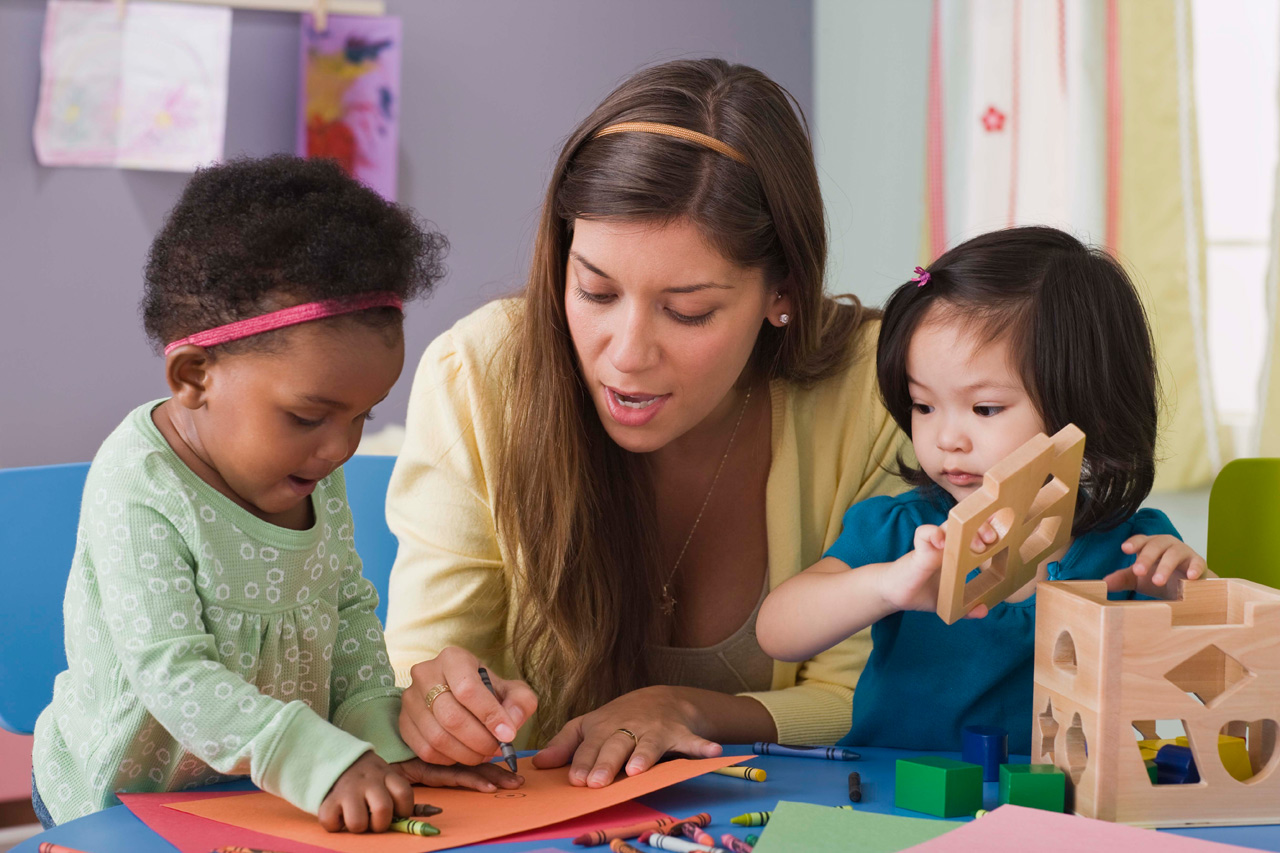 Ver o escuchar, atender y percibir no son procesos sinónimos. Atender o prestar atención nos permite enfocar los órganos de los sentidos sobre determinada información y focalizar selectivamente nuestra consciencia, filtrando y rechazando la información que no es deseada para la realización de una tarea que se lleva a cabo
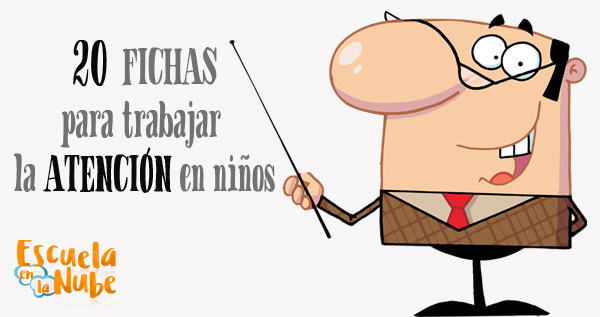 La cantidad de información exterior a la que continuamente nos vemos sometidos excede la capacidad de nuestro sistema nervioso para poder procesarla por completo; por ello, es necesario que exista un mecanismo neuronal regulador que seleccione y organice las percepciones para una efectiva recepción de la información
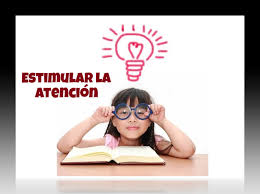 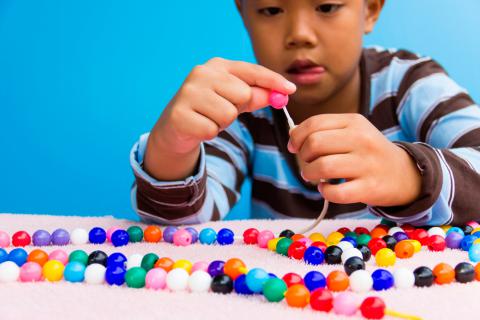 La atención, por tanto, es el mecanismo regulador que, además de regular la entrada de información, está también implicada en su procesamiento (Cooley y Morris, 1990).